9
SABATO
MARZO
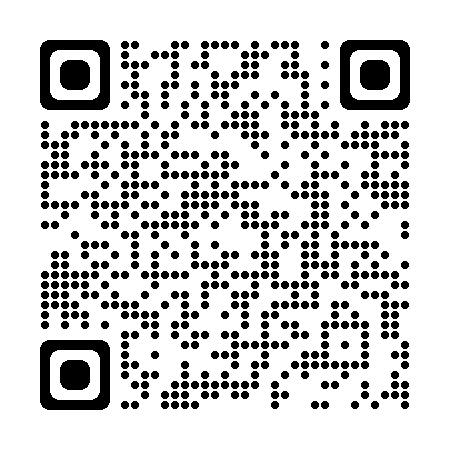 Scopri dove. 
Vai su  www.asst-settelaghi.it/open-day-sabato-9-marzo-2024
Per prenotare lo screening mammografico accedi a
prenotasalute.regione.lombardia.it